ZVEZDE IN OZVEZDJA
KAJ JE ZVEZDA?
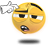 Zvezde
so velike,zelo segrete plinaste krogle. Oddajajo svetlobo in energijo,ki se v njihovi notranjosti sprošča ob jedrskih reakcijah. Na nebu so vidne kot različno svetle pike.
Nam najbližja in najsvetlejša
zvezda je Sonce.
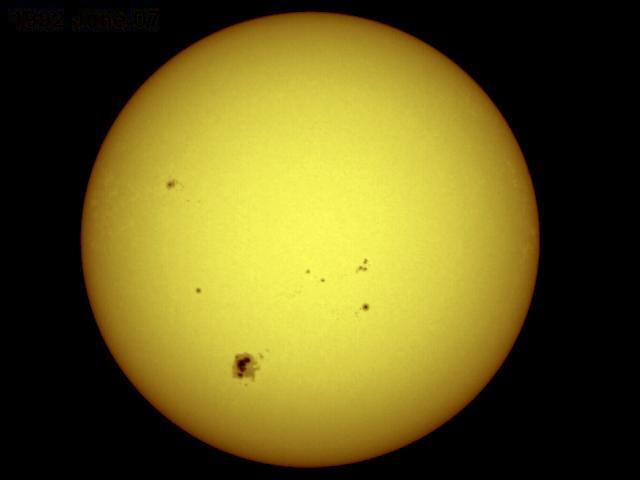 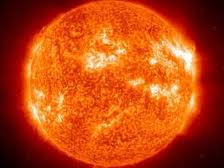 Zvezda
Sonce
KAJ JE OZVEZDJE?
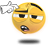 Ozvezdje
Ozvezdje je skupina zvezd, ki so navidezno zvezane druga z drugo v posebno podobo. Večina zvezd, ki jih vidimo ni povezanih med seboj, lahko pa ležijo skupaj na nebesni krogli nočnega neba.
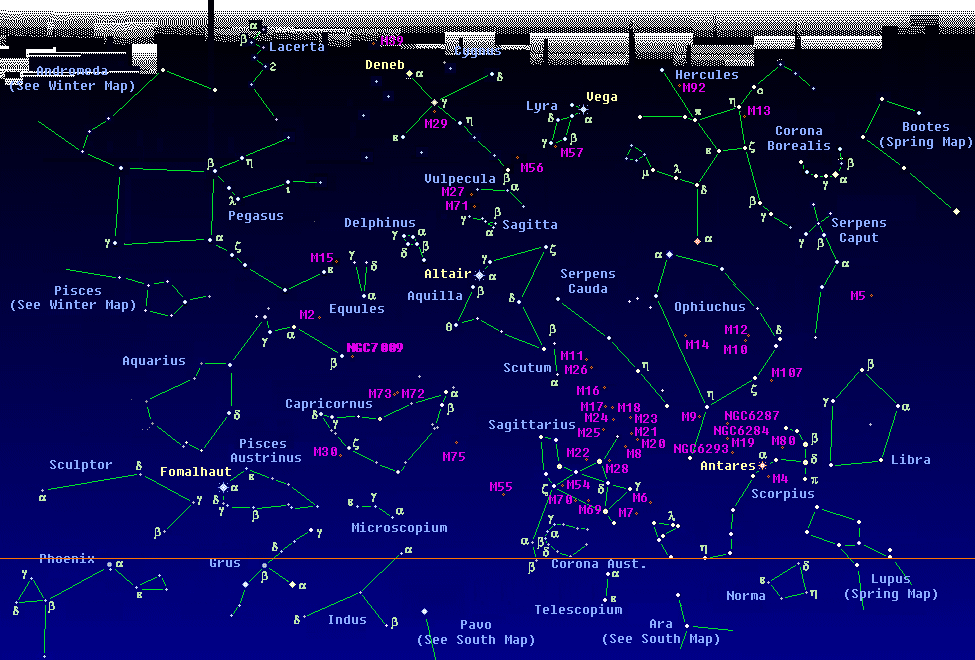 Orion
Orion je ozvezdje, ki je pozimi vidno na  velikem delu južnega neba. Zvezda na Orionovi levi rami Betelgeza je supergigant - zvezda nadvelikanka. Njen premer je 540-krat večji od našega Sonca in sveti 2900-krat močneje kot naše Sonce.
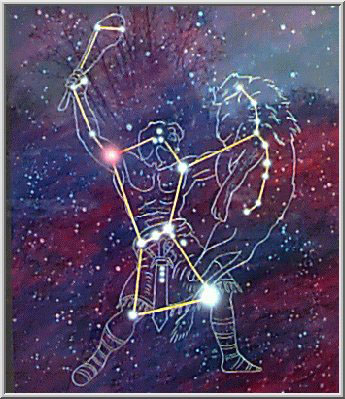 KAJ JE GALAKSIJA?
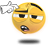 Galaksije
sestavlja tudi po več milijard zvezd. V vesolju naj bi bilo na milijarde galaksij različnih oblik in velikosti.
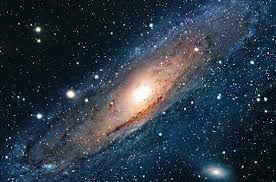 Rimska cesta
Mi živimo v galaksiji Rimska cesta.
Vidimo jo kot svetel pas,ki se razteza
čez celotno nebo.
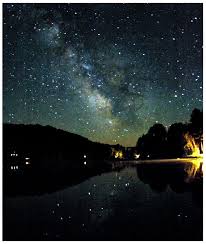 KAJ SO KOMETI?
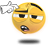 Kometi
so eni najveličastnejših pojavov na nebu. Komet ali zvezda repatica je majhno zamrznjeno nebesno telo. Ko zaidejo v bližino Sonca,jih vidimo kot svetle krogle z repom. Nekateri se vračajo,drugi nas obiščejo le enkrat.
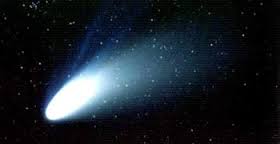 KAJ SO METEORJI?
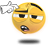 Meteorji
so manjša telesa,ki zaidejo v bližino Zemlje in ob vstopu v ozračje zažarijo. Večinoma v ozračju razpadejo in zgorijo,včasih pa ostanki padejo na tla. Kose,ki dosežejo površje,imenujemo meteoriti. Večji kosi ustvarijo krater.
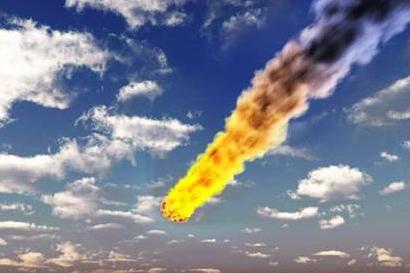 SLOVAR:
-Astronom: Znanstvenik,ki se ukvarja s proučevanjem vesolja.
-Meglice: Oblaki prašne in plinaste snovi v vesolju.
-Jedrska reakcija: Reakcija med atomskimi jedri, pri čemer se sprosti veliko energije.
-Krater: Krožna jama,ki nastane ob padcu meteorita.
VPRAŠANJA
KAJ ODDAJAJO ZVEZDE?
ZVEZDE ODDAJAJO SVETLOBO IN ENERGIJO.
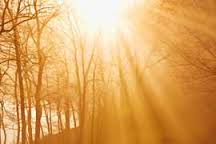 Svetloba
KATERA ZVEZDA NAM JE NAJSVETLEJŠA IN NAJBLIŽJA?
NAJSVETLEJŠA IN NAJBLIŽJA ZVEZDA NAM JE SONCE.
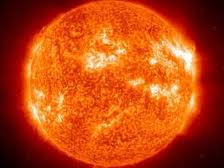 KAKO SE IMENUJE CESTA V KATERI ŽIVIMO MI?
Kitajska restavracija
Japonska vas
Rimska cesta 
Kitajska cesta
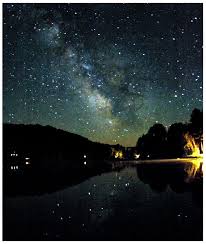 KAKO ŠE DRUGAČE REČEMO KOMETU?
Jabolka
Planet
Zvezda repatica
Oblak
Hiša
Stol
KAJ SE ZGODI Z METEORJI,KI ZAIDEJO V BLIŽINO ZEMLJE?
OB VSTOPU V OZRAČJE  ZAŽARIJO.
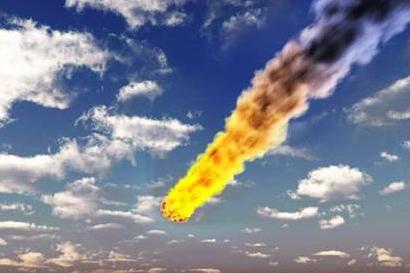 KDO JE ASTRONOM?
a) Znanstvenik,ki se ukvarja s proučevanjem elektrike.
b) Znanstvenik,ki se ukvarja s proučevanjem vesolja.
c) Znanstvenik,ki se ukvarja s proučevanjem dreves.
d) Znanstvenik,ki se ukvarja s proučevanjem salame.
KAJ JE KRATER?
Krožna jama,ki nastane ob padcu stola.
Krožna jama,ki nastane ob padcu človeka.
 Krožna jama,ki nastane ob padcu mravlje.
 Krožna jama,ki nastane ob padcu meteorita.
HVALA ZA OGLED!
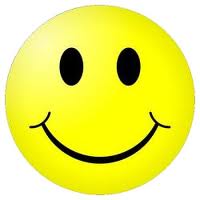